Nuclear-Network Calculations with Long-Lived Isomers
Brad Meyer
Clemson University
Goal
Try to give a clear idea of how isomeric states can be included in a reaction network.
But really:
Presence of isomer(s)
May invalidate assumption of internal equilibrium in nucleus
Example treatment: Gupta and Meyer 2001
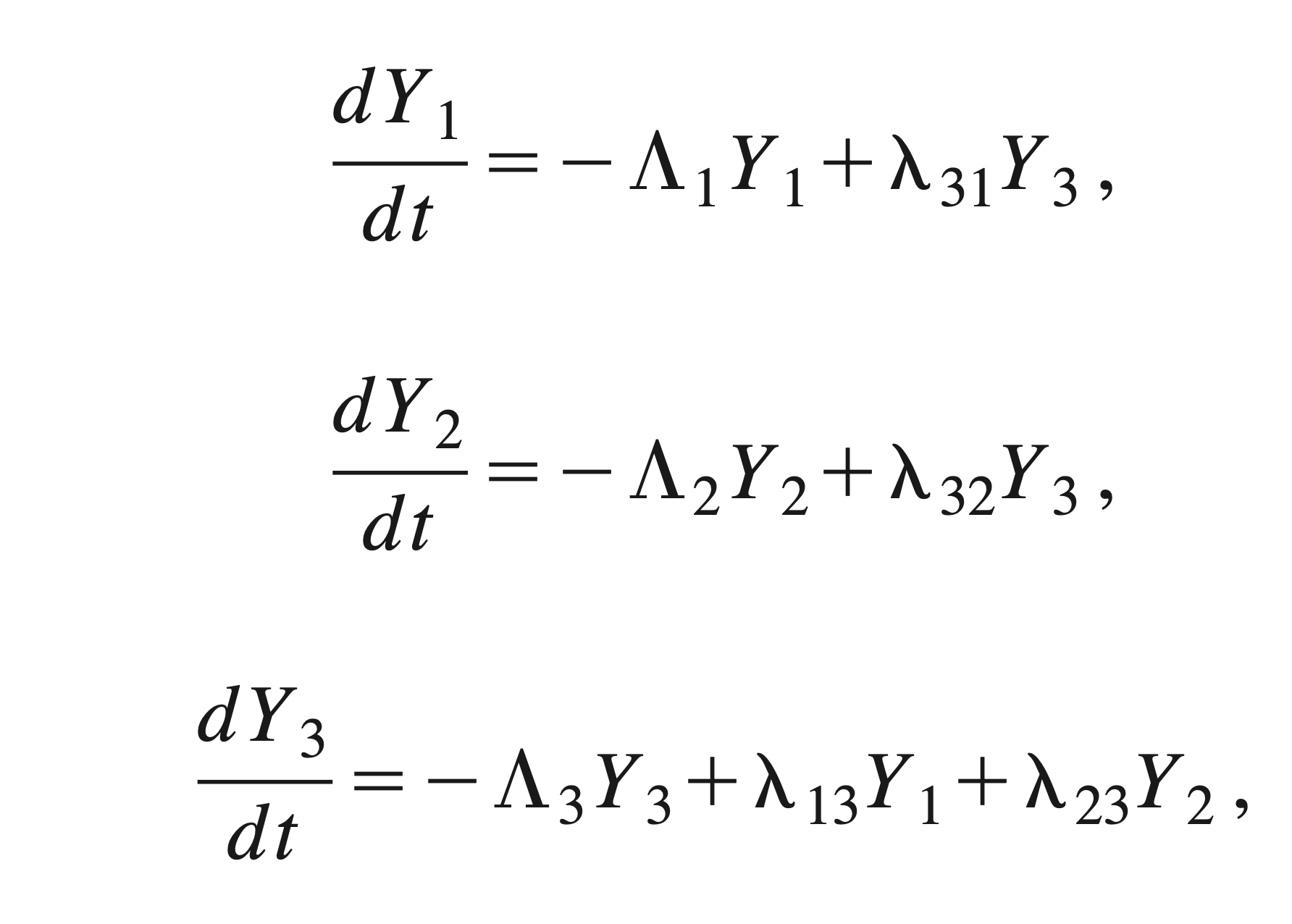 3
2
1
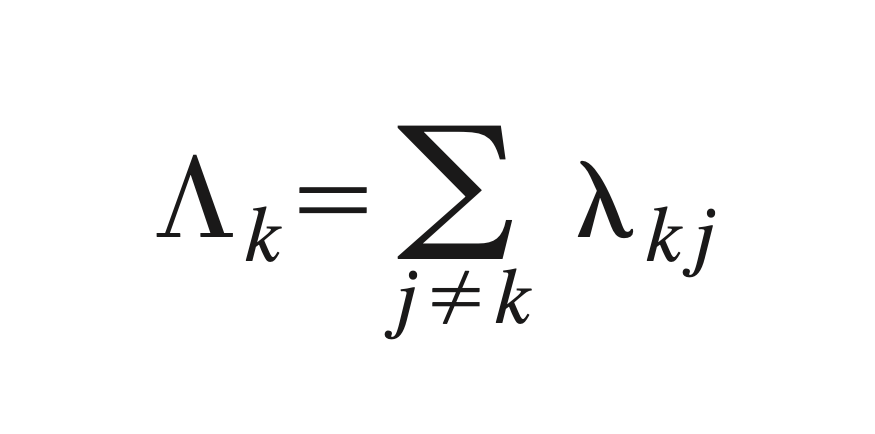 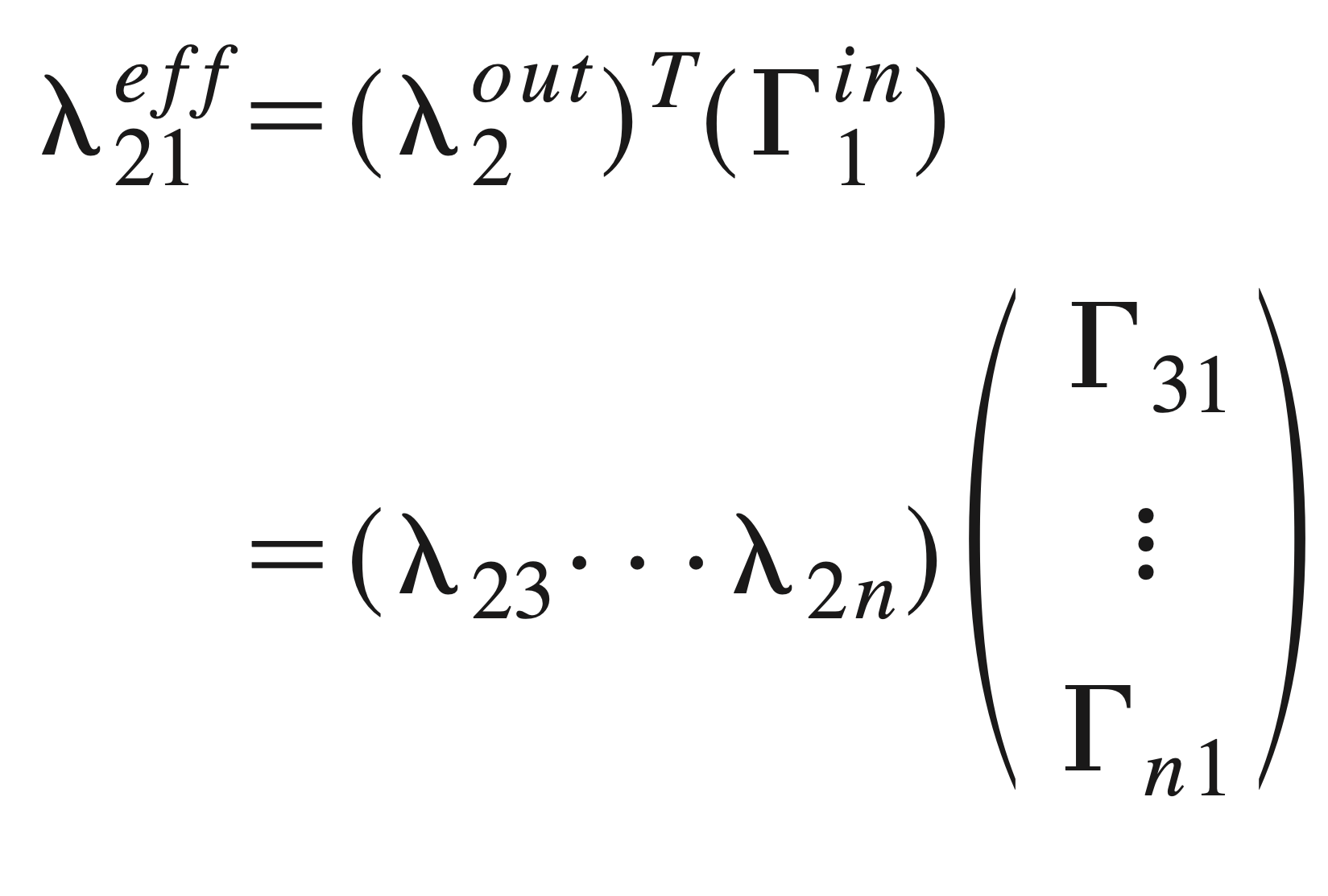 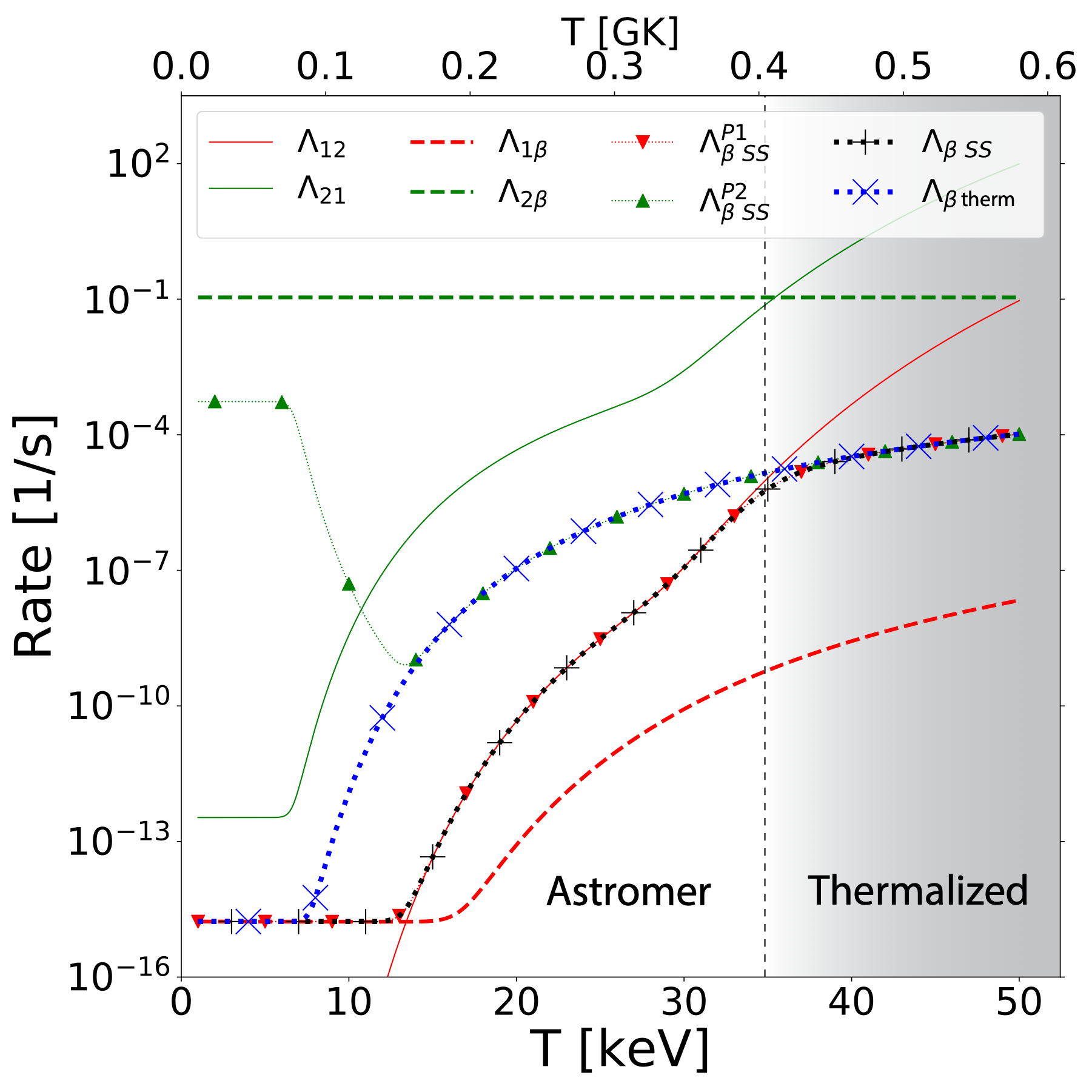 Misch
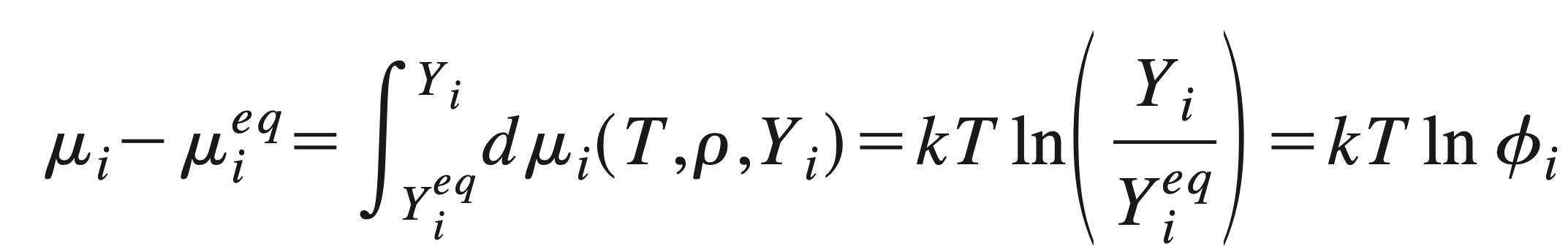 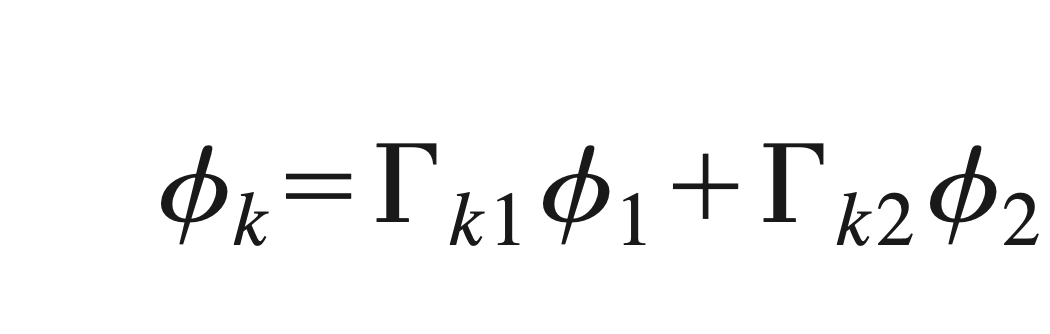 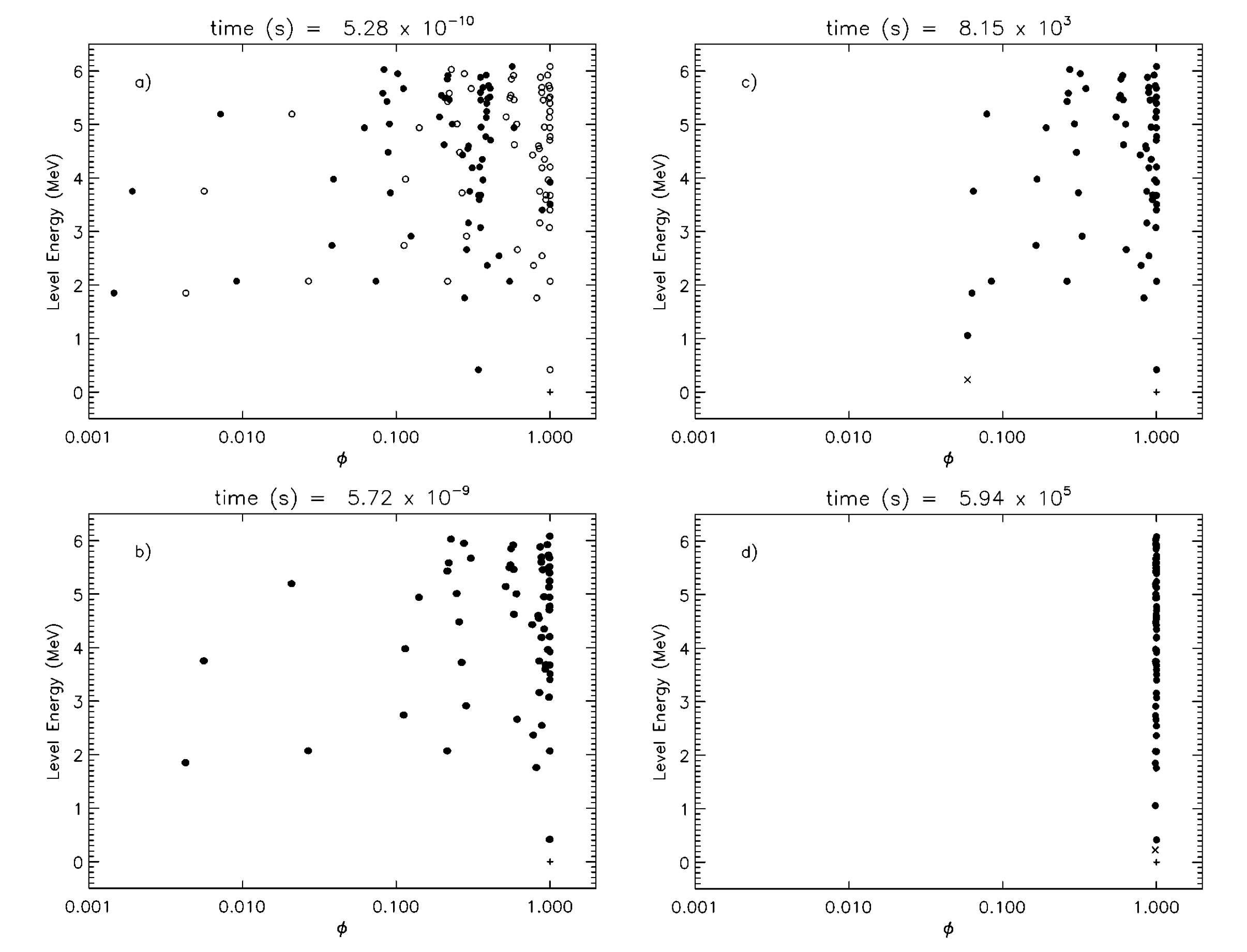 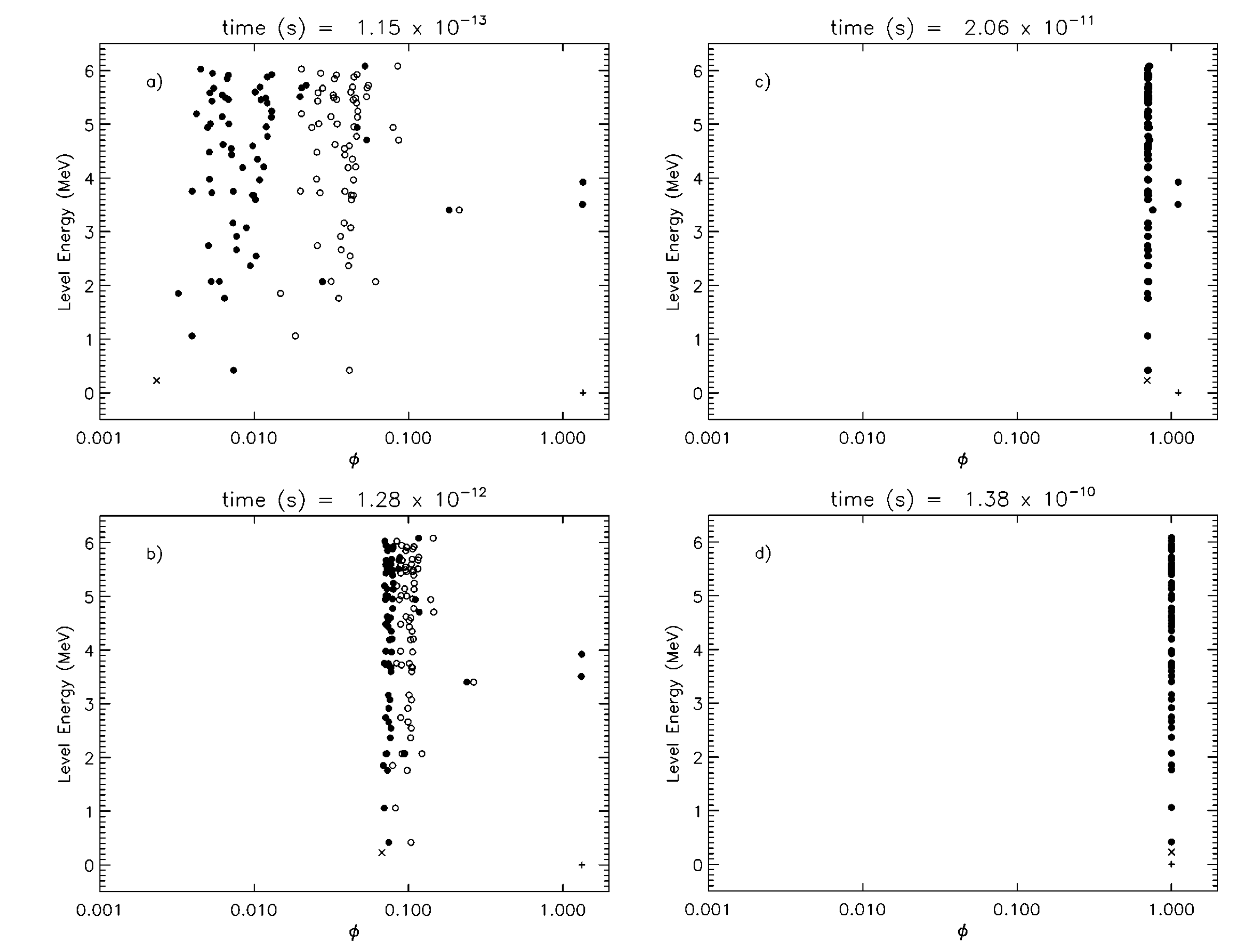 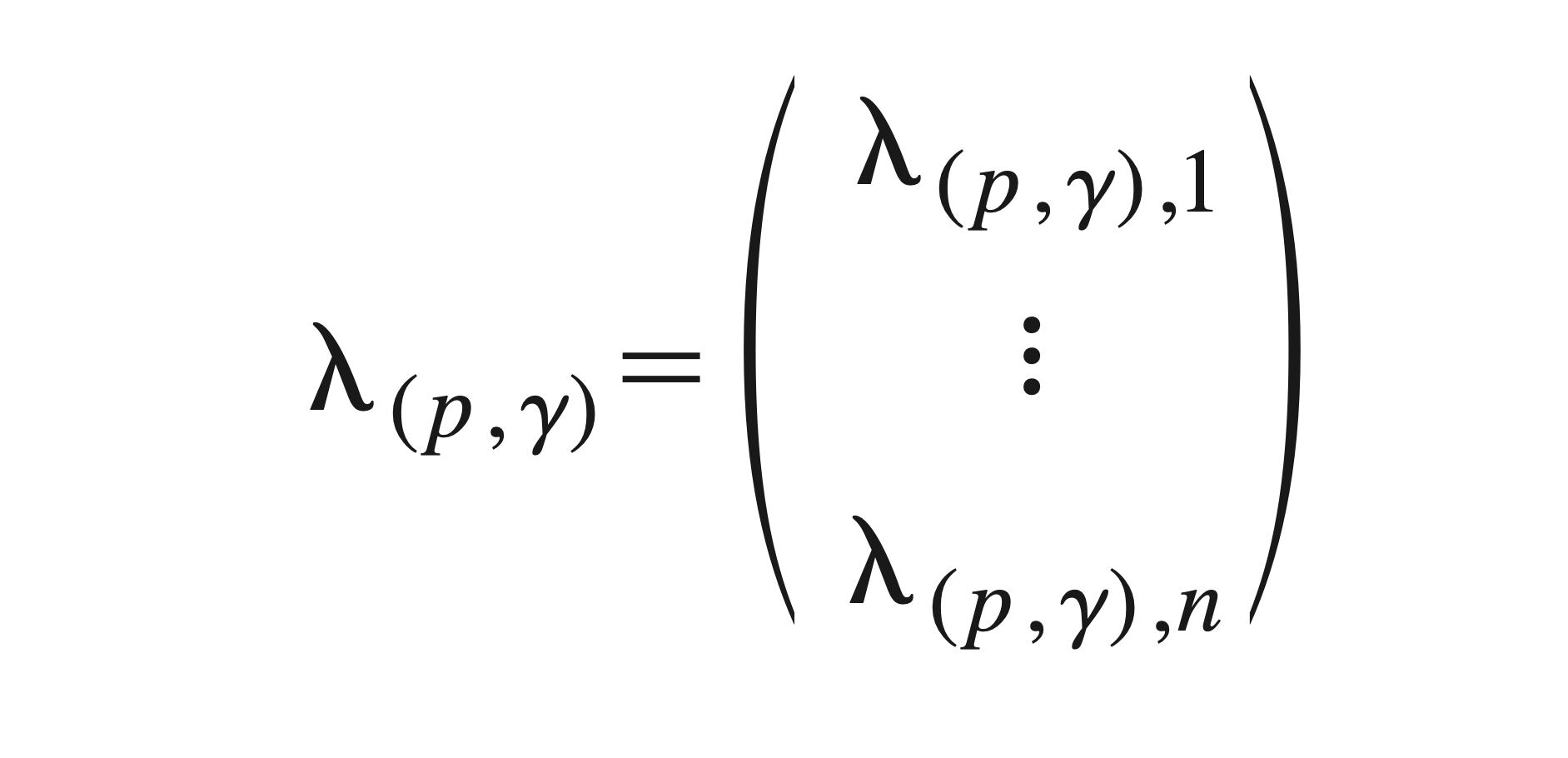 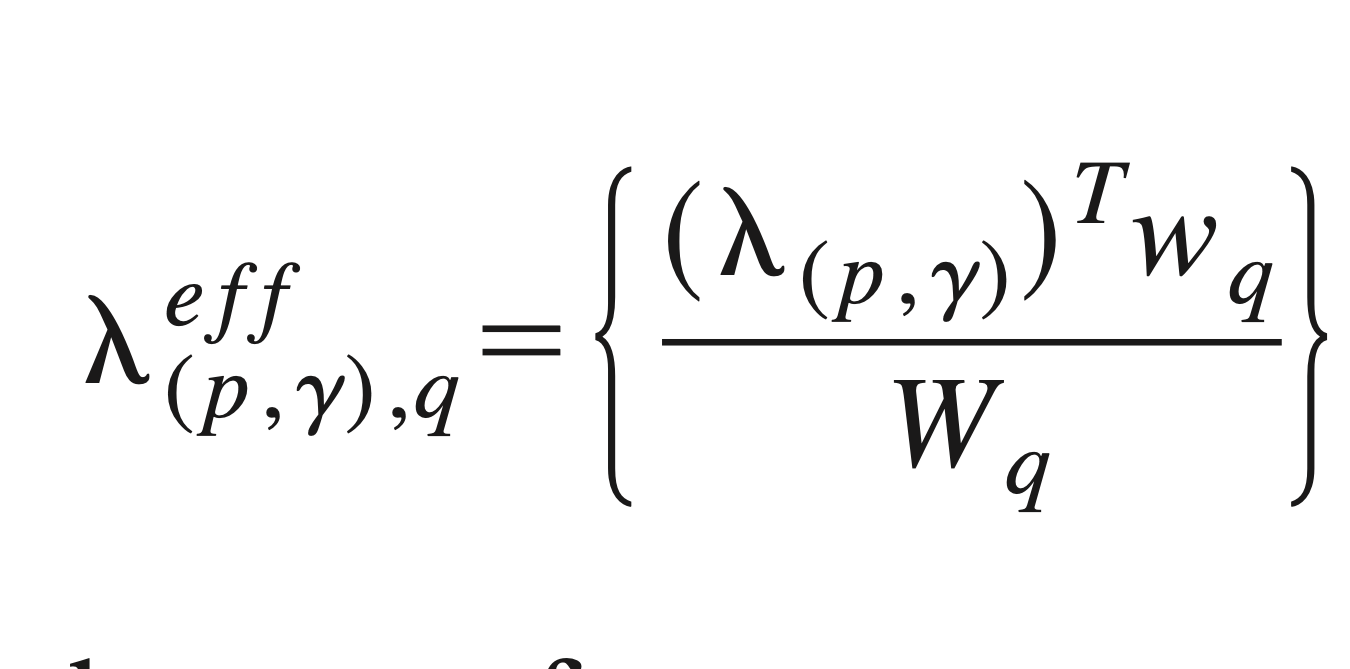 In a reaction network
Nuclide data
<!--kr85-->
  <nuclide>
    <z>36</z>
    <a>85</a>
    <states>
      <state id="g">
        <source>example</source>
        <mass_excess>-81.4803</mass_excess>
        <spin>4.5</spin>
        <partf_table>
          <point>
            <t9>0.0011605</t9>
            <log10_partf>0</log10_partf>
          </point>
…
<point>
          <t9>11.605</t9>
          <log10_partf>0.442687</log10_partf>
       </point>
      </partf_table>
    </state>
    <state id="m">
      <source>example</source>
      <mass_excess>-81.1753</mass_excess>
      <spin>0.5</spin>
      <partf_table>
        <point>
          <t9>0.0011605</t9>
          <log10_partf>0</log10_partf>
        </point>
Reaction Data
<!--kr85m + n -> kr86 + gamma-->
    <reaction>
      <source>LANL</source>
      <reactant>kr85m</reactant>
      <reactant>n</reactant>
      <product>kr86</product>
      <product>gamma</product>
      <rate_table>
        <point>
          <t9>0.0116</t9>
          <rate>19825694.0</rate>
          <sef>1.0</sef>
<!--kr85m + gamma -> kr85g-->
  <reaction>
    <source>LANL</source>
    <reactant>kr85m</reactant>
    <reactant>gamma</reactant>
    <product>kr85g</product>
    <rate_table>
      <point>
        <t9>0.0011605</t9>
        <rate>9.1113e-06</rate>
        <sef>1</sef>
…
…
https://github.com/mbradle/webnucleo_xml
https://webnucleo.readthedocs.io
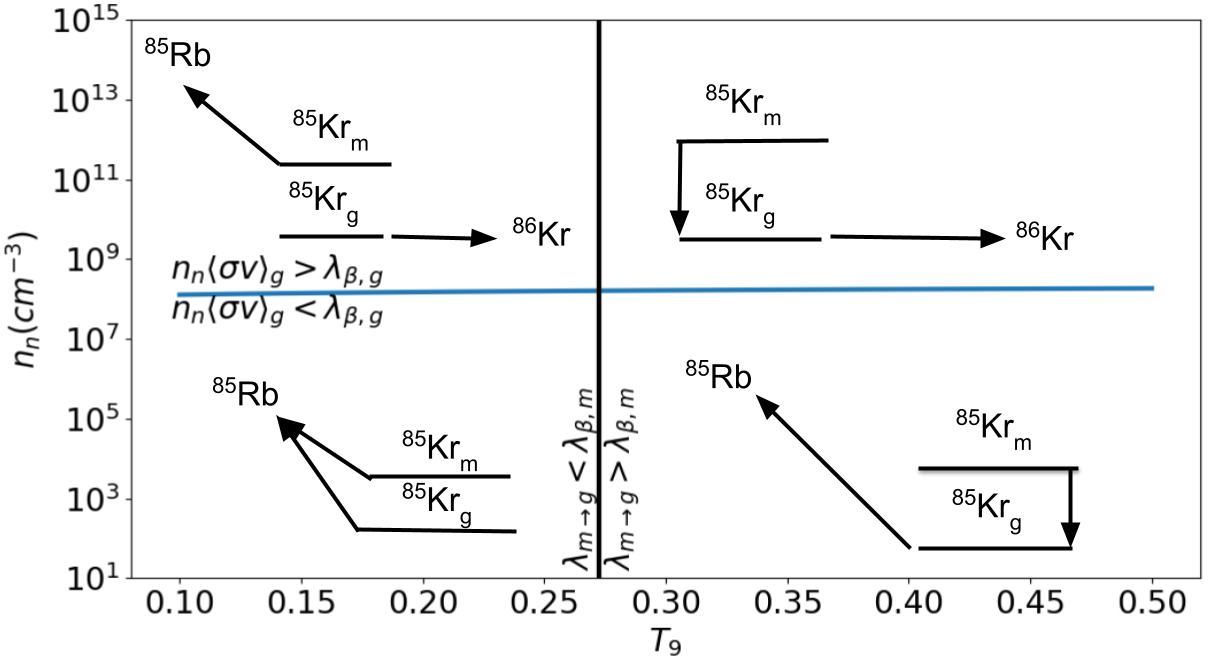 Simple illustrative calculation
Modified network data to randomly create 10% of species as isomeric.
Isomer at 300 keV
Isomer beta decays 10x faster than ground state
Apply to i-process calculations.
Intermediate (i) process
May happen when protons ingested into helium-rich shell, particularly in low-metallicity stars.
Production of 13C (via proton capture on 12C)
Release of neutrons via 
Neutron number densities in the range 1012 to 1015 per cc
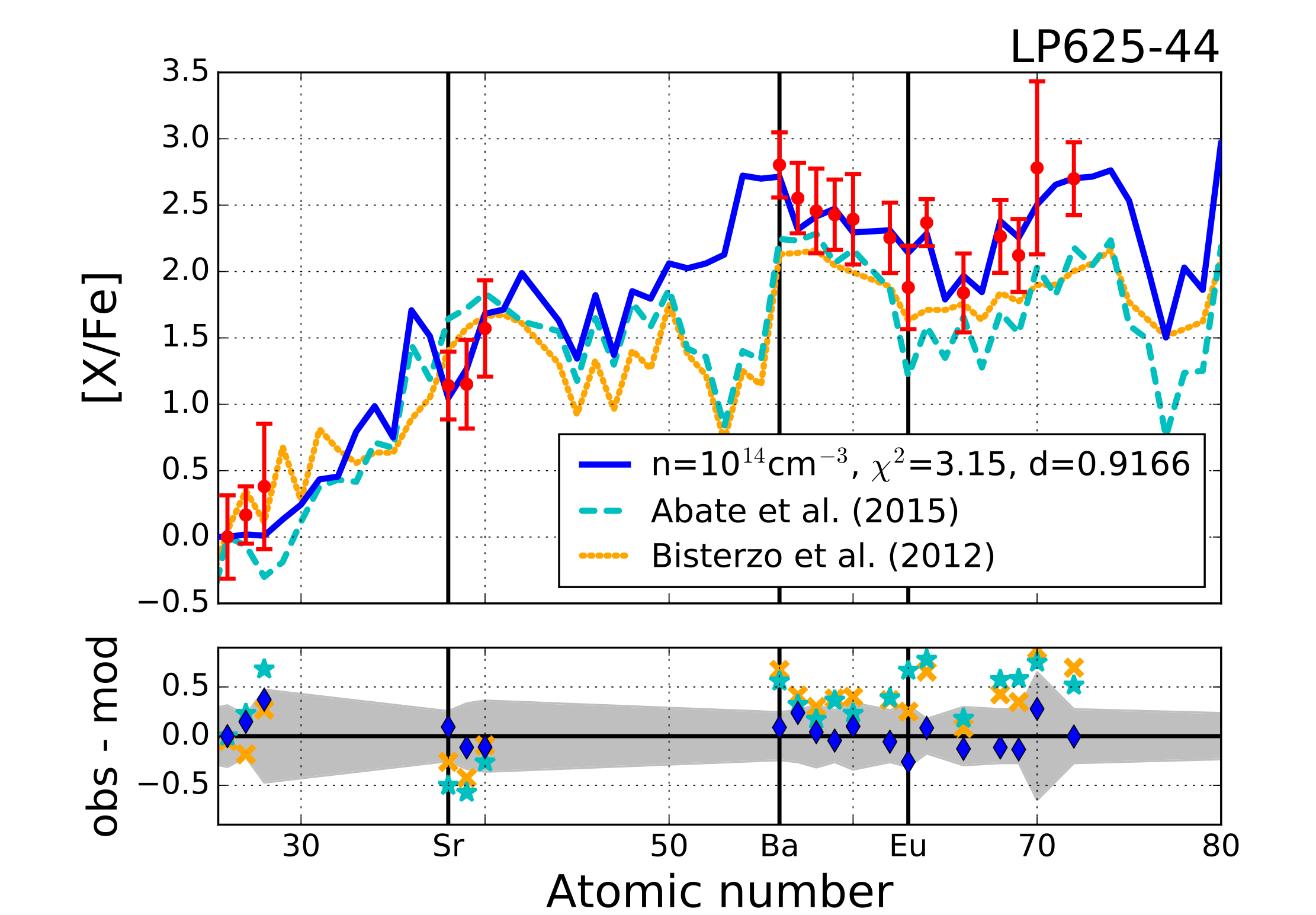 Hampel et al. (2016)
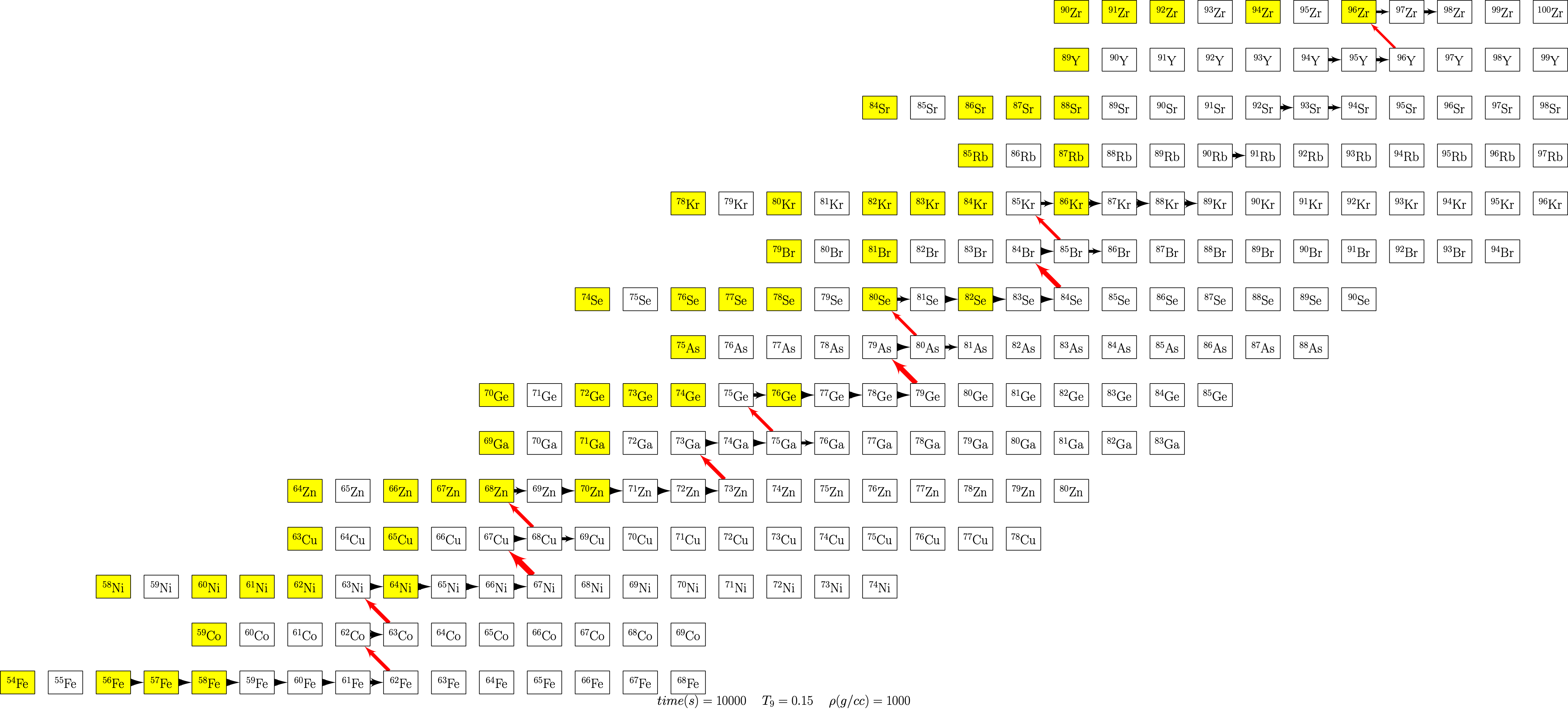 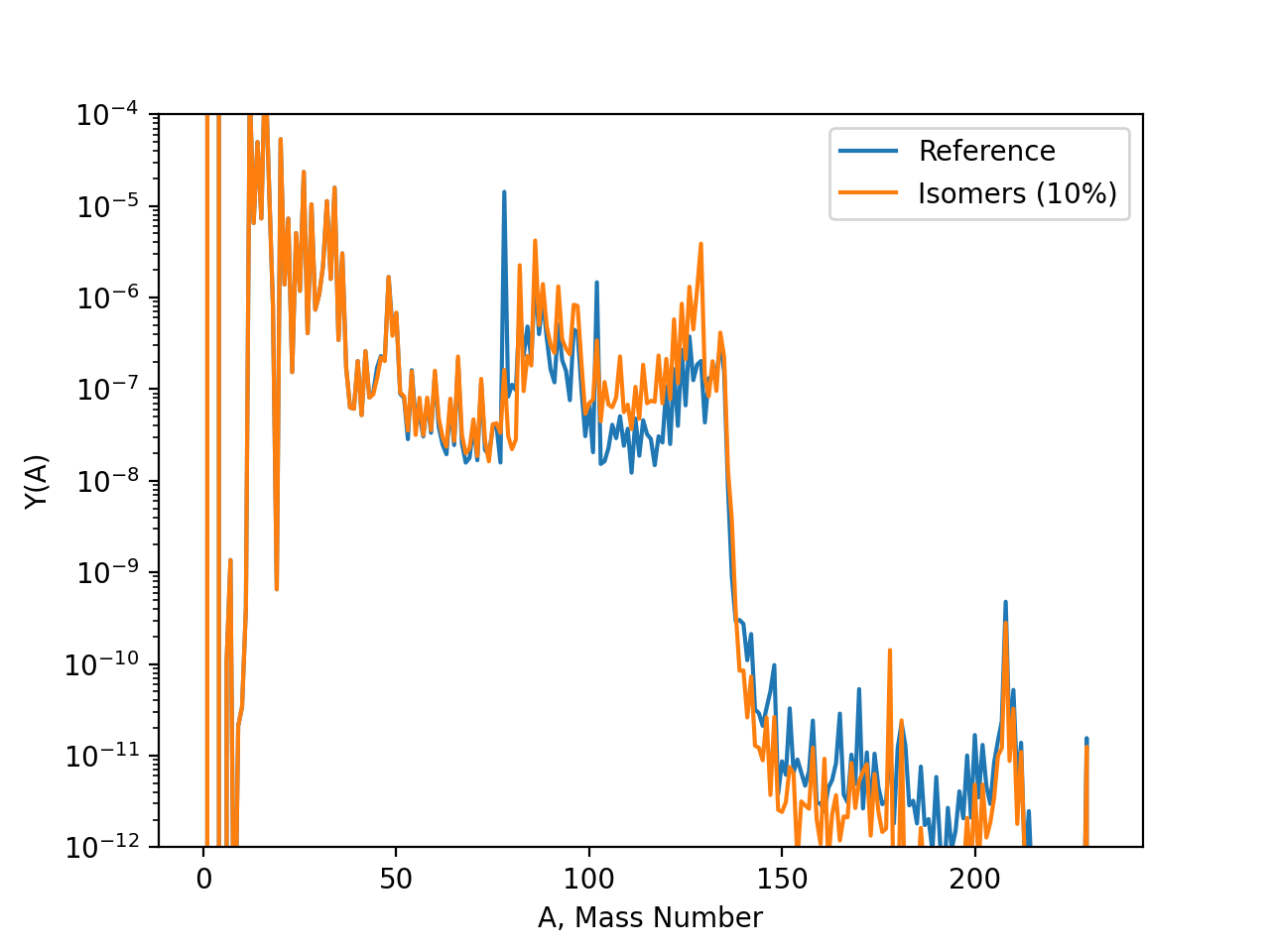 Summary
Apart from usual reaction parameters, inclusion of isomers requires energy, multiplicity, and Einstein A coefficient (spontaneous decay rate) of all relevant nuclear levels to permit us to compute effective thermalization rates.
In a reaction network, the isomer and ground state should be each thought of as an ensemble of states.  Each upper-lying level belongs partly to the ground-state ensemble and partly to the isomer ensemble (depending on the generalized cascade parameter).
Equilibration of ground and isomer should be thought of as merging of the ground-state and isomer ensembles.
Isomers likely will play a role in i-process nucleosynthesis.
Open-source codes to compute two-level equivalents of isomeric systems available at https://bitbucket.org/mbradle/two_level